Lecture 2 : Tolerant Retrieval
楊立偉教授
台灣科大資管系
wyang@ntu.edu.tw

本投影片修改自Introduction to Information Retrieval一書之投影片 Ch. 3
1
Recap : Inverted Index
For each term t, we store a list of all documents that contain t.
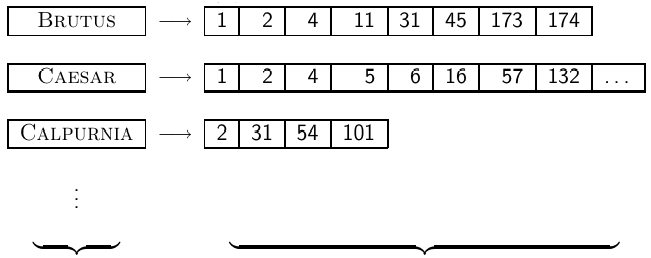 dictionary							  postings
2
2
Intersecting two posting lists
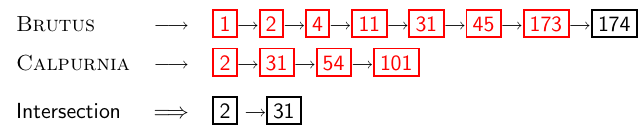 3
3
Inverted index with position
傳回查詢結果為Doc1
Google use the Boolean model, too
On Google, the default interpretation of a query [w1 w2 . . .wn] is w1 AND w2 AND . . .AND wn
Simple Boolean retrieval returns matching documents in no particular order.
Google (and most well designed Boolean engines) rank the result set – they rank good hits (according to some estimator of relevance) higher than bad hits.
5
5
Spelling correction
6
Spelling correction
Two principal uses 索引時校正，或查詢時校正？
Correcting documents being indexed
Correcting user queries
Two different methods for spelling correction
Isolated word spelling correction 單一字詞校正
Check each word on its own for misspelling
Will not catch typos resulting in correctly spelled words, e.g., an asteroid that fell form the sky
Context-sensitive spelling correction 依上下文校正
Look at surrounding words
Can correct form/from error above
e.g., I flew form Taipei to Tokyo.
7
7
Correcting queries
For isolated word spelling correction
Premise 1: There is a list of “correct words” from which the correct spellings come.
Premise 2: We have a way of computing the distance between a misspelled word and a correct word.
Simple spelling correction algorithm: return the “correct” word that has the smallest distance to the misspelled word.
Example: informaton → information
For the list of correct words, we can use the vocabulary of all words that occur in our collection. → dictionary
8
8
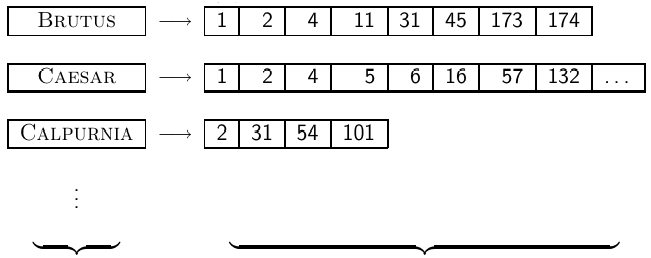 dictionary							  postings
9
9
Alternatives to using the term vocabulary
A standard dictionary (Webster’s, OED etc.)
An industry-specific dictionary (for specialized IR systems)
Ex. dictionary for law, electronics, medicine, etc.
The term vocabulary of the collection (corpus 語料集)
The term vocabulary of the query log
10
10
Distance between misspelled word and “correct” word
Edit distance (Levenshtein distance)
Weighted edit distance
k-gram overlap
11
11
(1) Edit distance
The edit distance between string s1 and string s2 is the minimum number of basic operations that convert s1 to s2.
Levenshtein distance: The admissible basic operations are insert, delete, and replace
Exercise
dog-do : 1
cat-cart : 1
cat-cut : 1
cat-act : 2
hordes-lords : ?
water-wine : ?
12
12
[Speaker Notes: hordes-lords : 2
water-wine : 3]
Levenshtein distance: Computation
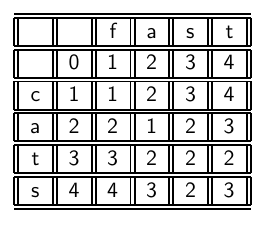 Ref: See http://www.merriampark.com/ld.htm for more details
13
13
Levenshtein distance: Algorithm
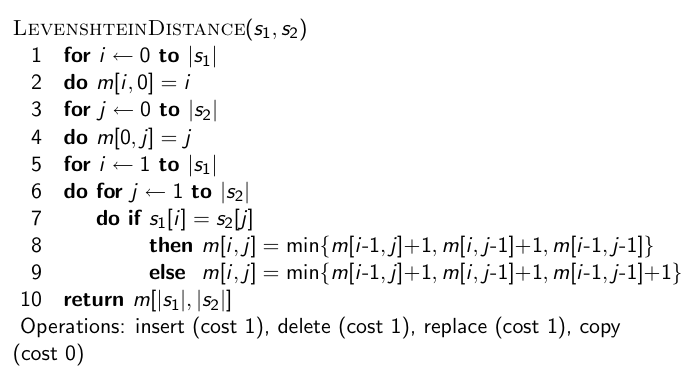 14
14
Levenshtein distance: Algorithm
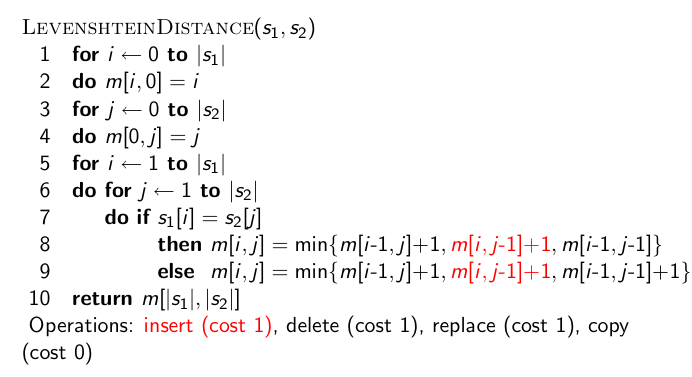 15
15
Levenshtein distance: Algorithm
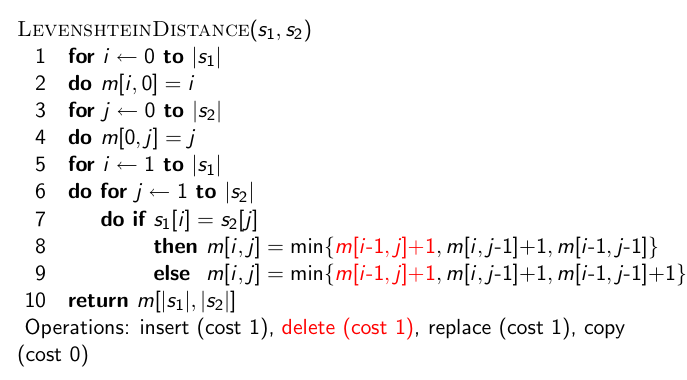 16
16
Levenshtein distance: Algorithm
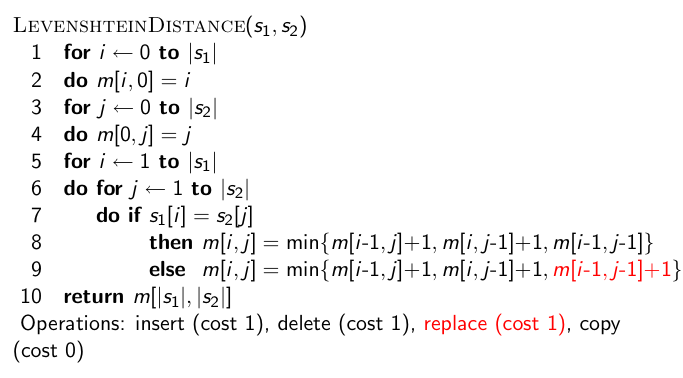 17
17
Levenshtein distance: Algorithm
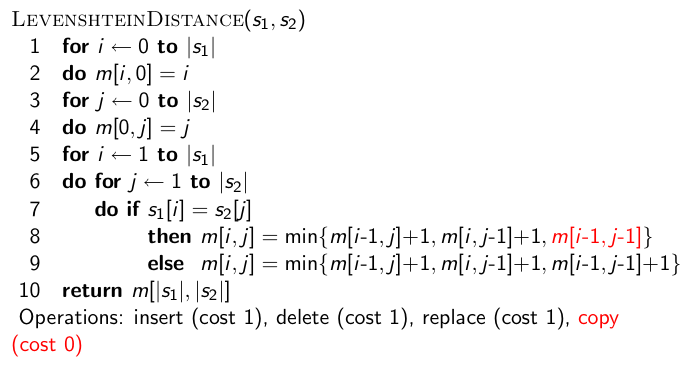 18
18
Levenshtein distance: Example
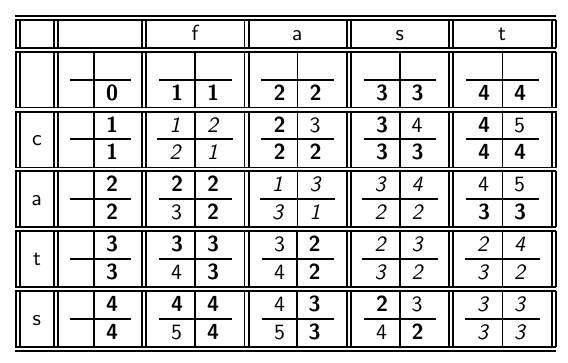 19
19
Each cell of Levenshtein matrix
20
20
Dynamic programming
Optimal substructure: The optimal solution to the problem contains within it subsolutions, i.e., optimal solutions to subproblems. (Recursive)
Overlapping subsolutions: The subsolutions overlap. These subsolutions are computed over and over again when computing the global optimal solution in a Recursive algorithm.
Dynamic programming avoid the overlapping computation.
21
21
(2) Weighted edit distance
As above, but weight of an operation depends on the characters involved.
Meant to capture keyboard errors, e.g., m more likely to be mistyped as n than as q.
Therefore, replacing m by n is a smaller edit distance than by q.
Same ideas usable for OCR. Ex. O is closer to Q than Z
We now require a weight matrix as input.
Modify dynamic programming to handle weights
22
22
Using edit distance for spelling correction
Given query, first enumerate all character sequences within a preset (possibly weighted) edit distance
Intersect this set with our list of “correct” words
Then suggest terms in the intersection to the user.
23
23
[Speaker Notes: OSLO-SNOW : 3]
Exercise :
Compute Levenshtein distance matrix for OSLO – SNOW
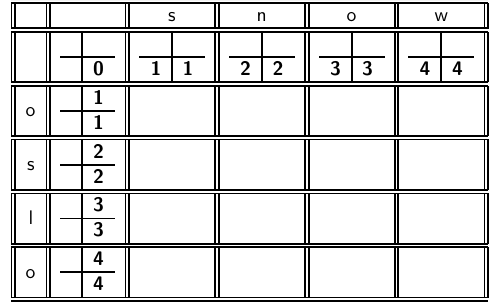 24
24
(3) k-gram indexes for spelling correction
Enumerate all k-grams in the query term
Example: bigram index, misspelled word bordroom
Bigrams: bo, or, rd, dr, ro, oo, om
Use the k-gram index to retrieve “correct” words that match query term k-grams
Threshold by number of matching k-grams
E.g., only vocabulary terms that differ by at most 3 k-grams
	挑選最多有3個k-gram不同的詞
25
25
k-gram indexes for spelling correction: bordroom
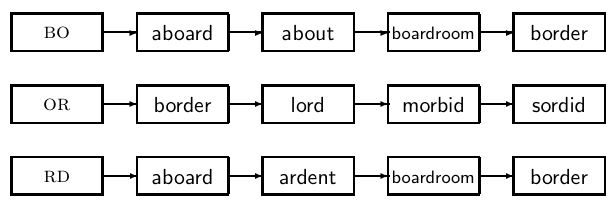 26
26
Example with trigrams
Suppose the text is november
Trigrams are nov, ove, vem, emb, mbe, ber.
The query is december
Trigrams are dec, ece, cem, emb, mbe, ber.
So 3 trigrams overlap (of 6 in each term)
Design a normalized measure of overlap
	將得分標準進一步做正規化
Jaccard coefficient
A commonly-used measure of overlap
Let X and Y be two sets; then the J.C. is


X and Y don’t have to be of the same size
Equals 1 when X and Y have the same elements and zero when they are disjoint  界於 0 與 1 之間
Ex. 可設定 J.C. > 0.8 即列為候選詞，由高至低做排序
Example of matching trigrams
Consider the query lord – we wish to identify words matching 2 of its 3 bigrams (lo, or, rd)






Use inverted index to intersect for the answers.
lo
alone
lord
sloth
or
border
lord
morbid
rd
border
card
ardent
Context-sensitive spelling correction
30
Context-sensitive spelling correction
Our example was: flew form munich
How can we correct form here?
One idea: hit-based spelling correction
Retrieve “correct” terms close to each query term
for "flew form munich":
		flea for flew, from for form, munch for munich
Now try all possible resulting phrases as queries with one word “fixed” at a time
Try query “flea form munich”
Try query “flew from munich”
Try query “flew form munch”
The correct query “flew from munich” has the most hits.
Suppose we have 7 alternatives for flew, 20 for form and 3 for munich, how many “corrected” phrases will we enumerate?
31
31
Context-sensitive spelling correction
The hit-based algorithm we just outlined is not very efficient
Run only on queries that matched few docs
	因為速度會變慢，找不太到文件時才開啟此功能
More efficient alternative: look at “collection” of queries, not
Ex. Use query log analysis
	只比對熱門查詢詞集內的詞 (縮減比對的對象)
Use probabilistic theory (discuss later)
改用統計機率法：執行效率高，且準確度亦佳
32
32
Thesaurus
33
Thesaurus
Thesaurus: language-specific list of synonyms for terms likely to be queried
car  automobile, etc.
hand-made or using machine learning to maintain
	
	可用演算法，
	可自動從大量語料中學習仿同義詞 (i.e. 共現詞 或 替換詞)
Thesaurus
Example : use link analysis to build thesaurus from the web
Armonk, NY-based computer
giant IBM announced today
www.ibm.com
Big Blue today announced
record profits for the quarter
Use thesaurus for recommendation
Query automobile, retrieve documents containing automobile or car.
May retrieve more junk
Ex. puma → jaguar  
	retrieves documents on cars instead of on sneakers. 
	會有誤判
Use thesaurus for recommendation
How to do
Index expansion
To add a document containing automobile or car to both lists




When query automobile, the list is the answer also includes car
Drawbacks : index blowup, and can't perform normal query (no thesaurus).
automobile
car
Use thesaurus for recommendation
How to do
Query expansion
To expand the query automobile to (automobile or car)
Drawback : query processing may slowed down
Proximity Search
39
Proximity search
Use positional index
Example 1 : employment /4 place
Find all documents that contain EMPLOYMENT and PLACE within 4 words of each other. (不分前後順序)
Employment agencies that place healthcare workers are seeing growth is a hit.
Example 2 : 台 /3 大 (要分前後順序)
台大醫院、台灣大學、台科大、台灣大車隊
台灣科大 is not a hit
40
40
Recap : Positional Inverted index
傳回查詢結果為Doc1
Proximity search
Simplest algorithm: look at cross-product of positions of (i) EMPLOYMENT in document and (ii) PLACE in document
Note that we want to return the actual matching positions, not just a list of documents. (This is important for dynamic summaries 查詢結果頁中的範例段落)
Wildcard (? *) can be transformed to proximity search
42
42
“Proximity” intersection
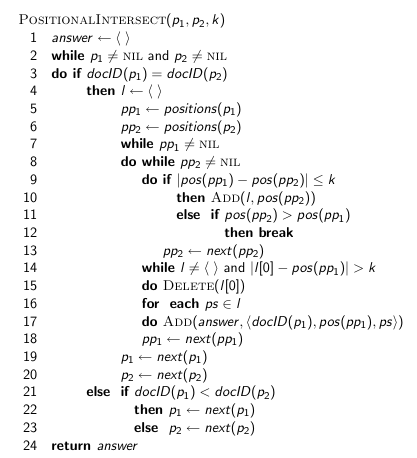 不分前後順序
43
43
Conclusion
In Boolean retrieval, make it easier to pick keywords
Spell correction
Thesaurus

3 basic algorithms to measure the similarity of keywords or documents
Edit distance, Weighted edit distance, k-gram overlap
slow but work
any better alternatives ?
Proximity search is useful (for both English and Chinese)
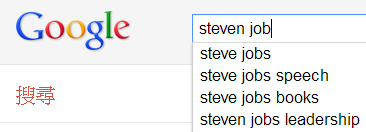 44